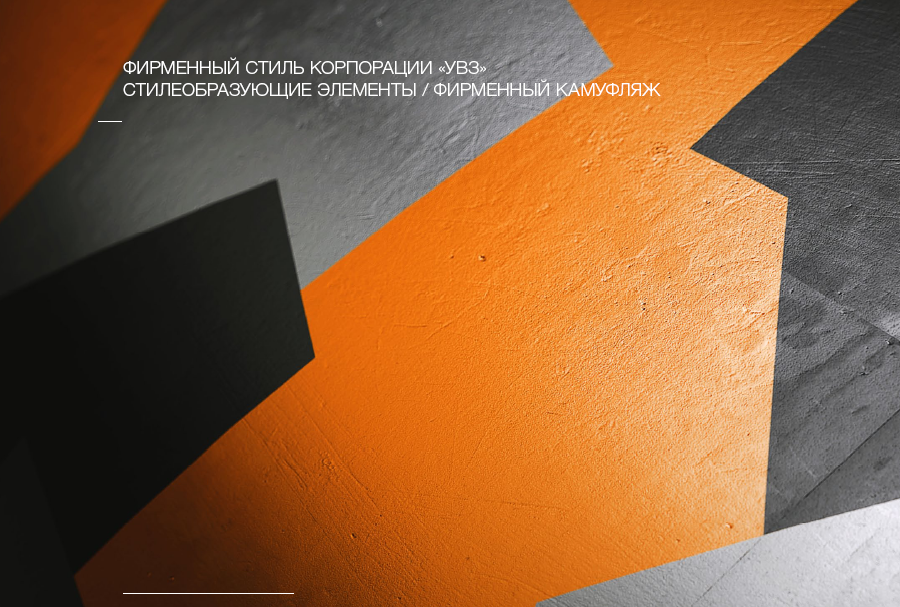 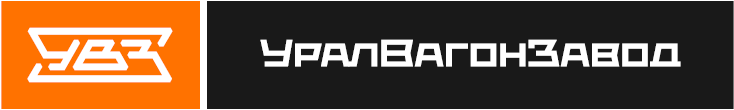 оценка и сертификация квалификации по рабочей
профессии: содержание и опыт организации
Блок-схема подготовки конкурентоспособных рабочих
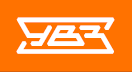 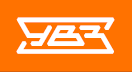 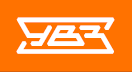 Признание на уровне предприятия, региона, РФ
Выдача сертификата
Бизнес
ДА
Требования рынка труда - заказчика
Разработка модульной программы
Разработка профессионального стандарта
Оценка и сертификация квалификаций
Организация профессиональной подготовки
Образование
НЕТ
Власть
Изменение организации подготовки
Изменение модульной программы
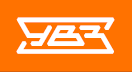 Конкурентоспособный рабочий
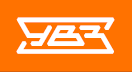 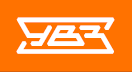 Выгодные отличия от конкурента (личностные и профессиональные качества); 
Степень соответствия запросу рынка труда;
Уверенность в своих силах; 
Способность к личностному и профессиональному самосовершенствованию; 
Высокий уровень профессиональных компетенций и профессиональной культуры; 
Презентация себя, как профессионала и своей области профессиональной деятельности.
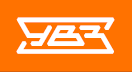 Цели разработки стандарта
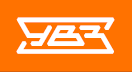 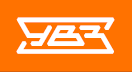 определение необходимого уровня квалификации работников определенной профессии для выполнения конкретных (специфических) задач реального производства при приеме на работу;
разработка на его основе программ профессиональной подготовки по рабочим профессиям образовательными организациями – социальными партнерами;
разработка на основе сформированных уровней квалификации новой системы оплаты труда, учитывающей специфику работы по конкретной профессии, на конкретном рабочем месте.
НТТМПС:
-Руководство, преподаватели спецдисциплин и мастера п.о. по профессии «Сварщик»;
-Ресурсный центр сварки и автоматики.
РГППУ:
-Урало-Сибирский центр компетенций и квалификаций;
-Научно-образовательный центр профессионально педагогического образования.
ОАО «НПК Уралвагонзавод»:
-Отдел главного сварщика;
-Центр подготовки персонала;
-Руководители, линейный менеджмент и высококвалифицированные рабочие (сварщики) цехов.
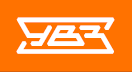 Рабочая группа
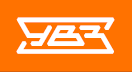 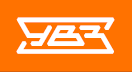 НТТМПС:
-Руководство, преподаватели спецдисциплин и мастера п.о. по профессии «Сварщик»;
-Ресурсный центр сварки и автоматики.
РГППУ:
-Урало-Сибирский центр компетенций и квалификаций;
-Научно-образовательный центр профессионально педагогического образования.
ОАО «НПК Уралвагонзавод»:
-Отдел главного сварщика;
-Центр подготовки персонала;
-Руководители, линейный менеджмент и высококвалифицированные рабочие (сварщики) цехов.
Корпоративный профессиональный стандарт по профессии «Сварщик» 
СТО 075189441-789-2014
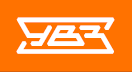 Профессиональный стандарт как  основа образовательной программы
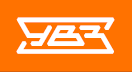 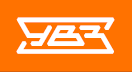 Профессиональные стандарты описывают перспективные требования к выполнению трудовых функций, при этом каждая трудовая функция формирует «единицу профессионального стандарта». Каждая единица профессионального стандарта описывает :
 название трудовой функции;
действия, обеспечивающие выполнение этой функции;
 характеристики квалификационного уровня;
 требуемые знания и умения.
Каждая единица профессионального стандарта может быть трансформирована в модуль обучения, при этом результатом обучения по каждой единице становится та функция, которая подлежит освоению.
Добровольная сертификация
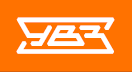 16 мая 2014г. в рамках работы II научно-практической конференции ОАО «НПК Уралвагонзавод» «Подготовка конкурентоспособного рабочего как элемент стратегии корпоративного образования» совместно с Уральским федеральным университетом на базе НТТМПС состоялась оценка и сертификация квалификаций обучающихся и выпускников образовательных организаций социальных партнёров по профессии «Сварщик»
Центр подготовки персонала УВЗ
НТТМПС
Корпоративный профессиональный стандарт по профессии «Сварщик» 
СТО 075189441-789-2014
НТМТ (обычный поток)
НТМТ (прикладной бакалавриат)
По итогам добровольной сертификации образовательным организациям даны рекомендации по корректировке содержания образования по профессии «Сварщик»
Проведение сертификации
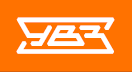 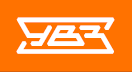 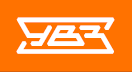 Сертификация
Тест 
(max-20 баллов)
практическое задание (max- 40 баллов)
Экспертная комиссия: высококвалифицированные, авторитетные специалисты УВЗ в области сварки и внешние эксперты.
Комиссия оценивает действия обучаемого по шкале 0-1, где 0 баллов отсутствие признака качественно выполненного задания, а 1 балл –  наличие такового.
Для получения сертификата необходимо набрать не менее 48 баллов.
Результаты проведения сертификации
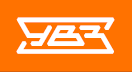 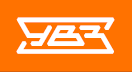 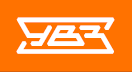 Особенности подготовки «СВАРЩИКОВ» в учебном центре УВЗ
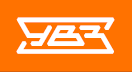 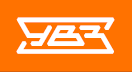 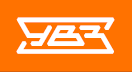 подготовка по модульной программе, разработанной на основе корпоративного профессионального стандарта по профессии «Сварщик»;
структура модульной программы включала в себя : корпоративный, технический и функциональный виды модулей;
в рамках корпоративного модуля обучающиеся знакомились с миссией предприятия, корпоративной культурой, деятельностью молодежной и профсоюзной организаций;
в ходе образовательного процесса организованы конкурсы профессионального мастерства по профессии «Сварщик»;
увеличение практического обучения (выпуск товарной продукции) и занятия на инновационном сварочном оборудовании социальных партнеров;
преподаватели теоретического обучения и мастера  производственного обучения прошли повышение профессионально - педагогической квалификации.
Итоги проведения сертификации
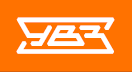 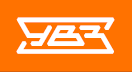 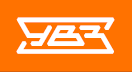 из 12 участников только - 3 учащихся (25%) подтвердили соответствие требованиям корпоративного профессионального стандарта.

из троих, подтвердивших соответствие, двое ученики Центра подготовки персонала ОАО «НПК Уралвагонзавод» обучающиеся по корпоративной модульной программе в соответствии с исходными принципами построения модели подготовки конкурентоспособных рабочих в условиях промышленных предприятий .

определение уровня конкурентоспособности показало, что в ходе добровольной сертификации «низкий» уровень конкурентоспособности продемонстрировали 16,7% от общего числа участников, «ниже среднего» - 41,6%, «средний» - 16,7 %, «высокий» - 16,7 % (из них половина ученики Центра подготовки персонала) и «высший» уровень – 8,3% (все ученики Центра подготовки персонала).
ОАО «НПК Уралвагонзавод»
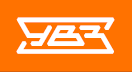 Спасибо за внимание !